How Do I Sue Thee, Let Me Count the Ways…A Survey of Recent Malpractice Cases in IP Law
Ryan T. Santurri
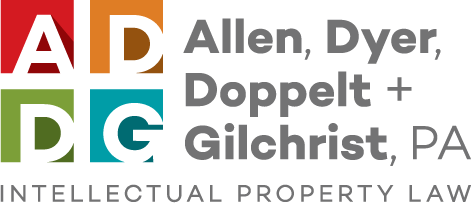 28 U.S.C. 1338(a)
“The district courts shall have original jurisdiction of any civil action arising under any Act of Congress relating to patents, plant variety protection, copyrights and trademarks. No State court shall have jurisdiction over any claim for relief arising under any Act of Congress relating to patents, plant variety protection, or copyrights…”
Gunn v. Minton
133 S. Ct. 1059, 1060 (U.S. 2013)
Gunn represented Minton in a federal patent infringement suit 
Minton's patent declared invalid because he leased his interactive securities trading system “more than one year prior to the date of the [patent] application.” 35 U.S.C. §102(b)
In a motion for reconsideration, Minton argued (for the first time) that the lease was part of ongoing testing and within the “experimental use” exception
The District Court denied the motion and the Federal Circuit affirmed, concluding that the argument was waived
Minton sued his attorneys, arguing failure to timely raise the argument led to invalidity and loss in litigation
Minton brought a legal malpractice action in Texas state court 
Gunn argued that even if the experimental-use argument had been timely raised it would have failed
Minton sought do-over, claiming the state court lacked jurisdiction and that the federal district courts had exclusive jurisdiction over claims like his under 28 U.S.C. §1338(a) 
The Texas Supreme Court concluded that the case properly belonged in federal court because the success of Minton's malpractice claim relied upon a question of federal patent law
Gunn v. Minton (cont.)
Does the “state-law claim necessarily raise a stated federal issue, actually disputed and substantial, which a federal forum may entertain without disturbing any congressionally approved balance of federal and state judicial responsibilities”? Grable & Sons Metal Prods. v. Darue Eng'g & Mfg., 545 U.S. 308, 314 (U.S. 2005)
Federal jurisdiction over a state law claim if: (1) necessarily raised, (2) actually disputed, (3) substantial, and (4) capable of resolution in federal court without disrupting the federal-state balance approved by Congress. Gunn v. Minton, 133 S. Ct. at 1065
Gunn v. Minton (cont.)
“[W]e are comfortable concluding that state legal malpractice claims based on underlying patent matters will rarely, if ever, arise under federal patent law for purposes of §1338(a).” Gunn v. Minton, 133 S. Ct. at 1065
The Court acknowledged that to prevail on the malpractice claim, plaintiff must establish he should have prevailed on the underlying patent infringement action
The Court found that “[n]o matter how the state courts resolve that hypothetical ‘case within a case,’ it will not change the real-world result of the prior federal patent litigation” Gunn v. Minton, 133 S. Ct. at 1067
Gunn v. Minton (cont.)
State court ruling would not disrupt body of patent law in federal courts
“[T]he possibility that a state court will incorrectly resolve a state claim is not, by itself, enough to trigger the federal courts' exclusive patent jurisdiction, even if the potential error finds its root in a misunderstanding of patent law.” Gunn v. Minton, 133 S. Ct. at 1068
Minton had continuation pending, but USPTO not bound by findings of state court
But could it be bound by state court ruling in IPR?
Legal Malpractice
“A legal malpractice action has three elements: 1) the  attorney's employment; 2) the attorney's neglect of a reasonable duty; and 3) the attorney's negligence as the proximate cause of loss to the client." Law Office of David J. Stern, P.A. v. Sec. Nat'l Servicing Corp., 969 So. 2d 962, 966 (Fla. 2007)(internal citations omitted)
Legal Malpractice (Solar Dynamics)
Solar Dynamics, Inc. v. Buchanan Ingersoll & Rooney, P.C., 211 So. 3d 294 (Fla. Dist. Ct. App. 2d Dist. Feb. 8, 2017)
Solar hired Buchanan to file a patent application on a fastening shade system for playground structures
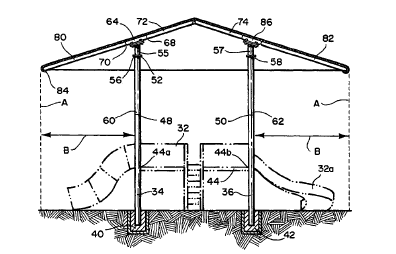 Legal Malpractice (Solar Dynamics)
U.S. Patent No. 7,316,237-Children's play area sunshade canopy
1. A children's play structure, comprising: a plurality of columns, each of the plurality of columns having a first end fixed in a footing and a second end opposite of the first end and extending upwardly;
a deck having an outer perimeter…
a plurality of play components supported by the deck…
a canopy support structure, comprising: a plurality of cantilevered hip beams… a fabric canopy having a peripheral edge…
wherein the peripheral edge of the fabric canopy extends outwardly at least to a distance above the periphery of the plurality of play components and the peripheral edge of the fabric canopy does not extend downwardly below the second end height of the plurality of columns extending above the deck.
Legal Malpractice (Solar Dynamics)
Patent in hand, Solar began negotiations with another company for an exclusive license to the ‘237 Patent, but the potential licensee argued that the patent was "too weak" 
Potential licensee proceeded to design and market its own shading system, along with other companies
Solar sought further legal advice from another Buchanan lawyer, who opined that "the patent that [Buchanan and Mr. Paradies] had obtained for [Solar] had failed to adequately protect the company's idea and function, and that the patent provided no protection”
Did not file a federal patent infringement suit against competitors
Solar sued Buchanan and Mr. Paradies in state court as “negligent in failing to protect [Solar's] idea and design from infringement, and by failing to properly patent the fastening system.”  
Solar Dynamics alleged the issued patent was inadequate to  protect Solar's idea and design from infringement by competitors
Legal Malpractice (Solar Dynamics)
With no first-filed patent action, state court is in pole position to interpret the scope, validity and infringement
Florida’s Second DCA affirms decision dismissing the action, finding that Gunn does not apply because there has been no federal decision 
“Rather than testing the strength of its patent against an alleged infringer in federal court, Solar attempts to recast such federal issues as legal malpractice claims by attacking the lawyer's performance…under Solar's regime, the lawyers are possibly on the hook, [while] Solar avoids any risk that its patent will be found invalid or not infringed by a competitor. Solar would skirt federal oversight of its patent. As a broader policy issue, recasting patent issues as malpractice claims poses a risk that otherwise invalid patents will remain inviolate.” 211 So. 3d at 301
Legal Malpractice (TSE Indus.)
TSE Indus. v. Larson & Larson, P.A., 987 So. 2d 687 (Fla. Dist. Ct. App. 2d Dist. 2008)
TSE hired Larson to acquire U.S. Patent No. 5,219,925 (and several related patents) related to compounds used to release molded products from the mold
Larson contacted Dexter Corp. regarding infringement of TSE patents by Aqualine® RC-321™, a “water dilutable concentrate that provides a durable release film for most rubber molding applications”
Legal Malpractice (TSE Indus.)
Dexter responded by stating the accused Aqualine® RC-321™ is the same as a prior compound sold more than a year before the patent
Four years later, TSE sued a different company, Franklynn, for infringement
In discovery, TSE did not disclose the Dexter correspondence
Franklynn discovered it independently and accused TSE of vexatious litigation and malicious prosecution
TSE patent was found invalid, TSE was sanctioned and TSE negotiated settlement to pay Franklynn’s fees and costs
Legal Malpractice (TSE Indus.)
More than two years after the finding of invalidity, TSE sues Larson for malpractice because it “(1) failed to adequately investigate the validity of TSE's patent; (2) failed to review relevant files before advising TSE to file suit; (3) advised TSE the patent infringement suit was "strong"; (4) failed to advise TSE of concerns about patent validity and the veracity of TSE's employee as a witness; (5) knowingly prepared and filed a false interrogatory response; (6) failed to advise TSE of issues regarding patent validity raised in correspondence; and (7) failed to adequately advise TSE's management regarding weaknesses in the action before and after filing suit.” Larson & Larson, P.A. v. TSE Indus., 22 So. 3d 36, 39 n. 2 (Fla. 2009)
Legal Malpractice (TSE Indus.)
Ultimately, Florida Supreme Court found the claims were barred by the SOL on the validity claims, but the claim of malpractice that resulted in the award of sanctions (and need to settle that issue) was not barred
Legal Malpractice (Sinlab)
Technique D’Usinage Sinlab, Inc. v. Murphy & King, P.C., Gambrell & Russell, LLP, et al., Case No. CACE-13-027549 (17th Judicial Circuit, Broward Co. Fla.)
According to the allegations of the complaint:
Sinlab owns a number of dental implant technology patents
Defendants were retained to investigate patent infringement claims against several entities
Defendants sent cease and desist letters that triggered a dec action in ED Va.
Legal Malpractice (Sinlab)
The allegations of the complaint continued:
Defendants failed to allege indirect infringement in counterclaims
Court ordered deadlines on rocket docket
Defendants failed to timely serve discovery or serve expert reports
Defendants served a placeholder damages report and no liability report on indirect infringement
Further damages opinions were excluded
Court granted motions in limine precluding other infringement theories
Legal Malpractice (Sinlab)
The allegations of the complaint continued:
MSJ was granted against Sinlab
Sinlab had not received notice of adverse rulings or ability to seek rehearing
Bill of costs awarded against Sinlab
Legal Malpractice (Deadlines)
Two-Way Media LLC v. AT&T, Inc., 782 F.3d 1311 (Fed. Cir. 2015)
TWM wins at trial ($40M judgment)
AT&T files Rule 50/59 motions tolling time to appeal
Orders denying AT&T motions stated in ECF notification that orders were for leave to file seal were granted
Separate denial of non-confidential motion and award of costs also entered
Legal Malpractice (Deadlines)
AT&T did not discovery post trial motions were denied until after deadline to appeal
Court denied motion to extend time to appeal/reopen appeal period, which require that the party had no notice of judgment under Fed.R.App.P. 4(a) and show good cause/excusable neglect 
TWM Court noted 18 lawyers received ECF and assistants downloaded to internal system
Held all accountable for not reviewing every filing with Court via ECF
Legal Malpractice (Scope of Rep)
Meriturn Partners, LLC, 2015 IL App (1st) 131883 (Ill. App. Ct. 1st Dist. 2015)
Private equity firm hired Banner & Witcoff to consult on investment into another company
B&W agreed to perform due diligence study on ownership of patent portfolio
Meriturn and third party each committed $3M to transaction
B&W failed to determine that one patent was owned by in-law of prior owner of company, killing a subsequent venture with multimillion dollar royalties
Jury found B&W on hook for $3M of Meriturn and $3M of third party investors 
Exercise case about non-client investors
Legal Malpractice (Contingency)
Parallel Networks, LLC v. Jenner & Block LLP, 2015 Tex. App. LEXIS 10461 (Tex. App. Dallas Oct. 9, 2015)
NPE retained J&B on contingency
J&B bailed after losing MSJ, client paid $500K in hourly fees on exit
After Parallel settled using different counsel, J&B exercised clause to get $4.4M as part of settlement in arbitration
Affirmed on appeal
Legal Malpractice (Brookwood)
Brookwood Cos., Inc. v Alston & Bird LLP, 146 A.D.3d 662 (N.Y. App. Div. 1st Dep't Jan. 26, 2017)
In 2006, Brookwood informed the government that compliance with the government's specifications could infringe on patents held by nonparty Nextec Applications, Inc. (Nextec). 
The government changed its specifications, but a government specialist also stated in an email that the government's standard patent infringement indemnity clause would be included in the contract stating, in sum and substance, that the government authorizes and consents to the use of any patented invention in fulfillment of its contracts (see CFR 48 CFR 52.227-1[a]).
Legal Malpractice (Brookwood)
Brookwood was ultimately a subcontractor on the project, though there was no contract provision on infringement  
Nextec sued Brookwood
A & B answered and included a defense under 28 USC § 1498 
A & B subsequently sought partial summary judgment under 28 USC § 1498, but it was granted in part and denied in part
After discovery ended, A & B again sought MSJ on 28 USC § 1498(a) along with on invalidity
The court dismissed seven of the ten claims but denied the motion made pursuant to 28 USC § 1498(a) as "premature"
Legal Malpractice (Brookwood)
Brookwood fired A & B, and different counsel won at trial on noninfringement
Brookwood sued A & B arguing (essentially) that A & B should have sought early dismissal and also done better MSJs
The failure to win early cost $10M in defense costs
A & B wins dismissal of claims
Legal Malpractice (Licensing)
Metamorfyx v. Vanek, 2015 Cal. App. Unpub. LEXIS 6477 (Cal. App. 2d Dist. Sept. 11, 2015)
Plaintiff alleges that it should have received a higher per unit royalty from Microsoft on 27 million infringing keyboards
Plaintiff initially entered license with Microsoft after defending ex parte reexamination
Plaintiff received $400K as a one time fee with potential ongoing royalties
However, arbitrators found “that royalties would only be owed for keyboards that both infringed the patents and also fell within the contract definition of the term ‘royalty bearing keyboards’,” therefore infringing keyboards did not trigger royalty payments
No reported decision on ultimate resolution
Negotiations Against Patent Client (Apollo-Greenberg)
Greenberg Traurig prepared the patent application for Apollo’s debt collection system and was closely involved in the process of securing it
Greenberg filed the provisional that led to U.S. Patent Nos. 7,814,005 and the 8,510,214 (along with more than 10 other patents and almost 10 still pending)
Apollo licensed to Lantern Credit LLC, which is over $2M behind on its $11M license deal
Apollo sued Lantern Credit for breach and Greenberg is representing Lantern Credit
Lantern responded to the suit in March by denying all allegations and firing back that the Apollo patent is invalid because it is a “generic computer implementation of a mere abstract idea.” 
Motion to disqualify pending arguing Greenberg knows of confidential information and that representation substantially relates to efforts to invalidate the patents that were prosecuted by Greenberg on behalf of Apollo
Subject Matter Conflicts
In Maling v. Finnegan, Henderson, Farabow, Garrett & Dunner, LLP, 473 Mass. 336, 341 (Mass. 2015), court considered whether pursuing patents for two different clients on related technology (screwless eyeglasses) was a conflict
“[A]lthough subject matter conflicts in patent prosecutions often may present a number of potential legal, ethical, and practical problems for lawyers and their clients, they do not, standing alone, constitute an actionable conflict of interest that violates [adverse representation rules].” Maling, 473 Mass. at 341
No subject matter conflict unless the claims were altered or narrowed in light of other client applications, that his client confidences were disclosed or used to the advantage of one client, or a delay filing an application to ensure the success of another application
Subject Matter Conflicts
Sentinel Prods. Corp. vs. Platt, U.S. Dist. Ct., No. 98-11143-GAO, 2002 U.S. Dist. LEXIS 13217 (D. Mass. July 22, 2002)
Law firm prosecuted patents for two clients, Sentinel and one of Sentinel's former employees
Sentinel claimed the simultaneous representation “denied, delayed, or otherwise impeded” Sentinel’s applications 
Applications for Sentinel were filed, then two weeks later for the former employee
The firm's attorneys testified that the applications “overlapped” and that they were unable “to discern a patentable difference between” the applications 
Employee's application issued first and Sentinel's application was rejected after conflict with claims in the employee's patents 
Law firm subsequently narrowed the claims in Sentinel's application to avoid conflict with the former employee's application, and the USPTO issued Sentinel patents containing the narrower claims
This is an example of a subject matter conflict
Questions/Open Discussion?